Kolonije Nizozemske republike(1581.-1795.) i Kraljevine Nizozemske (1815.-danas)
Nova Nizozemska
(Nieuw Nederland)
(1614.-1667.), (1673-1674.)


Zastava
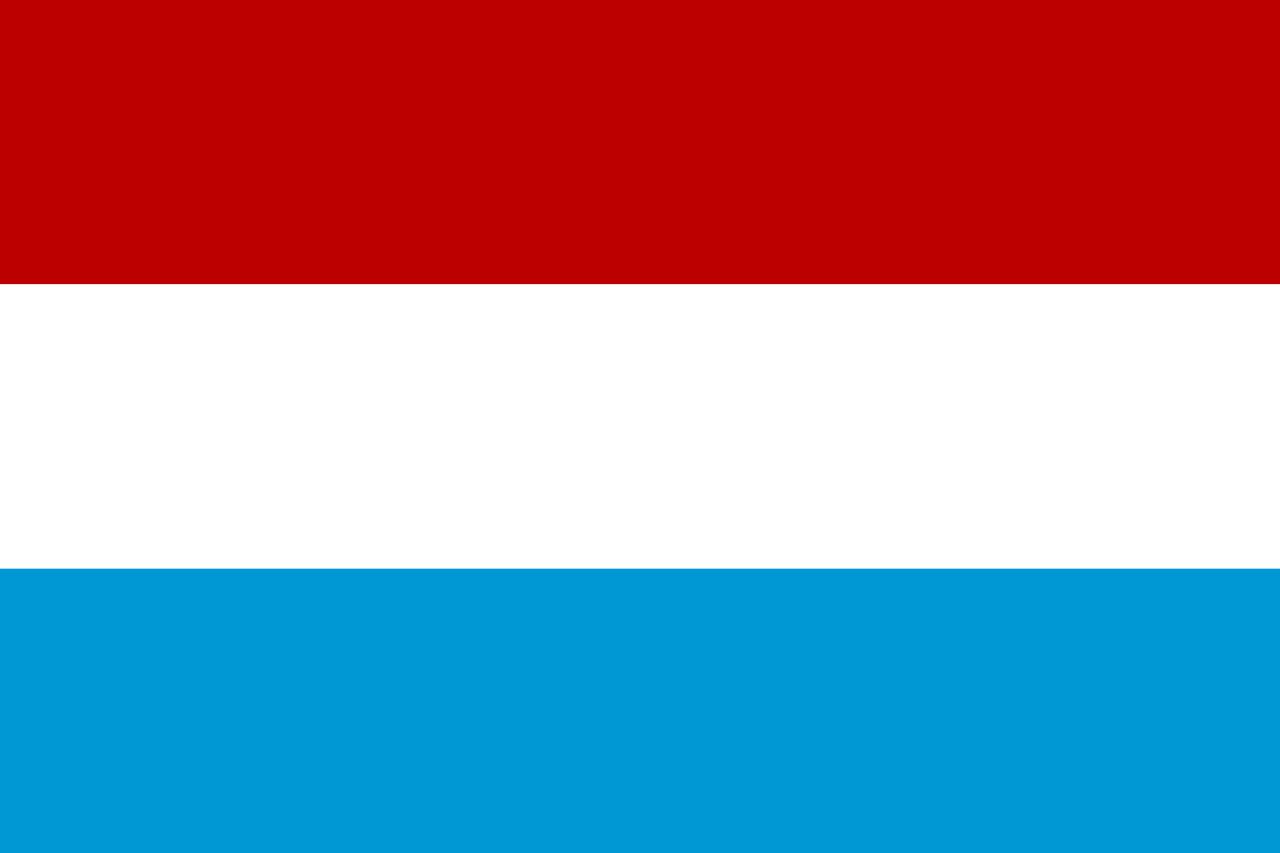 Lokacija Nove Nizozemske 
Današnja država koja je bila
dio ove kolonije, je SAD.
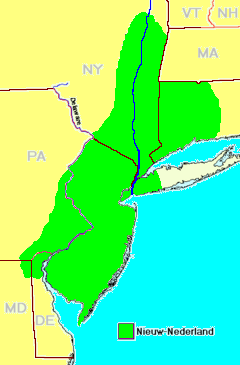 Nizozemski djevičanski otoci
(Nederlandse Maagdeneilanden)
(1625.-1680.)


Zastava
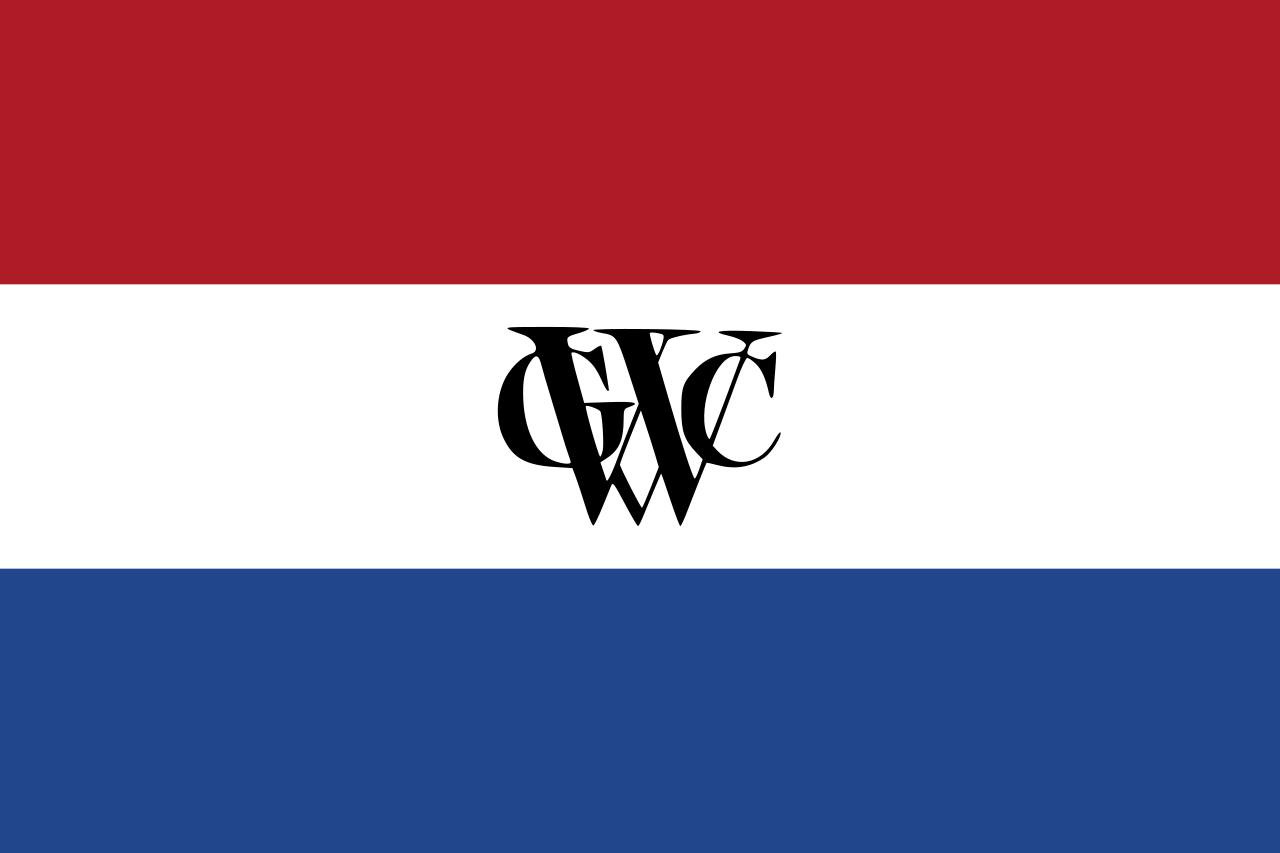 Lokacija Nizozemskih Djevičanskih otoka
Današnji teritoriji koji su
bili dio ove kolonije, su:
Britanski Djevičanski
otoci, 
Američki 
Djevičanski otoci
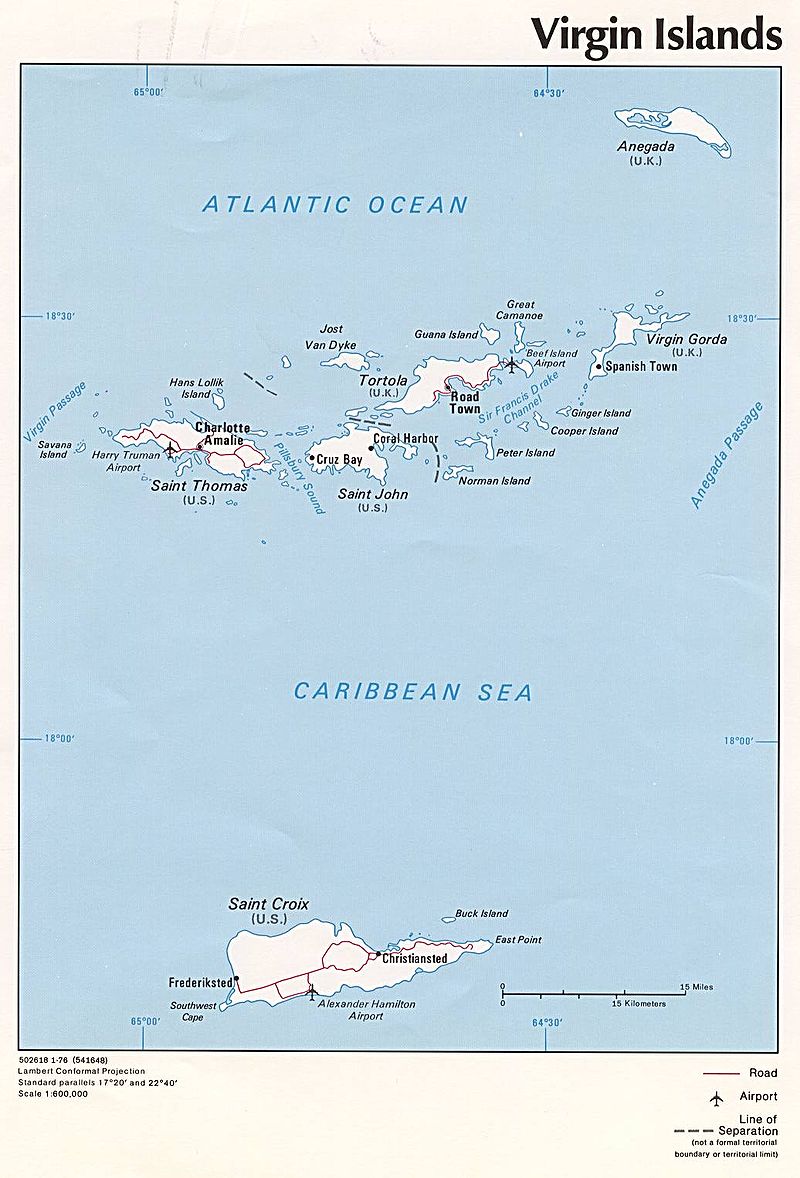 Berbice
(1627.-1815.)


Zastava
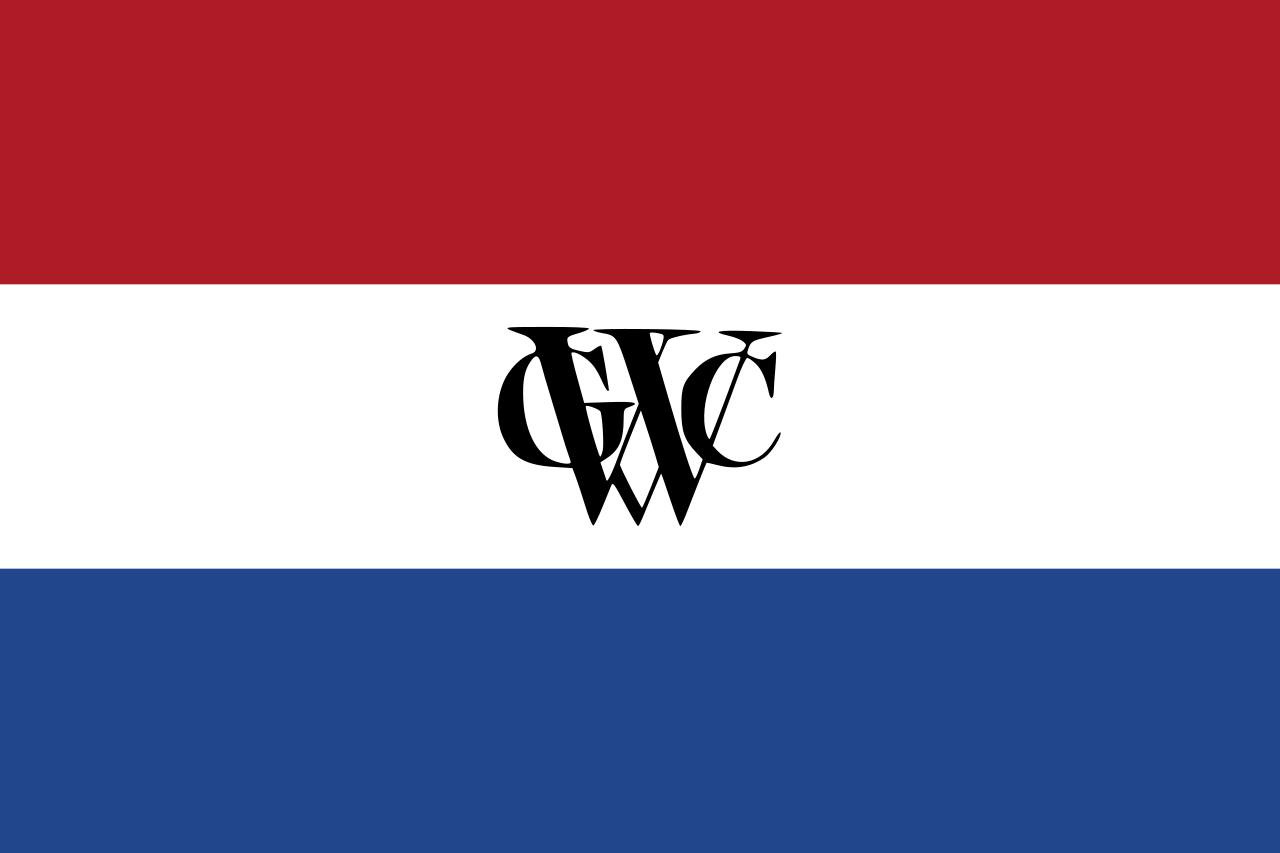 Lokacija Berbica
Današnja država
koja je bila dio
ove kolonije, je 
Gvajana.
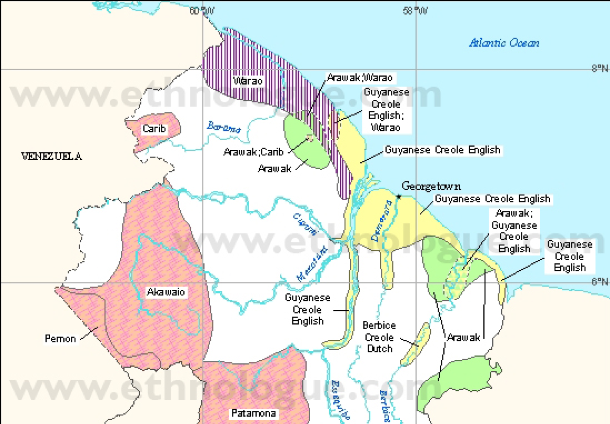 Kolonija Demerera
(Kolonie Demerary)
(1745.-1815.)

Zastava
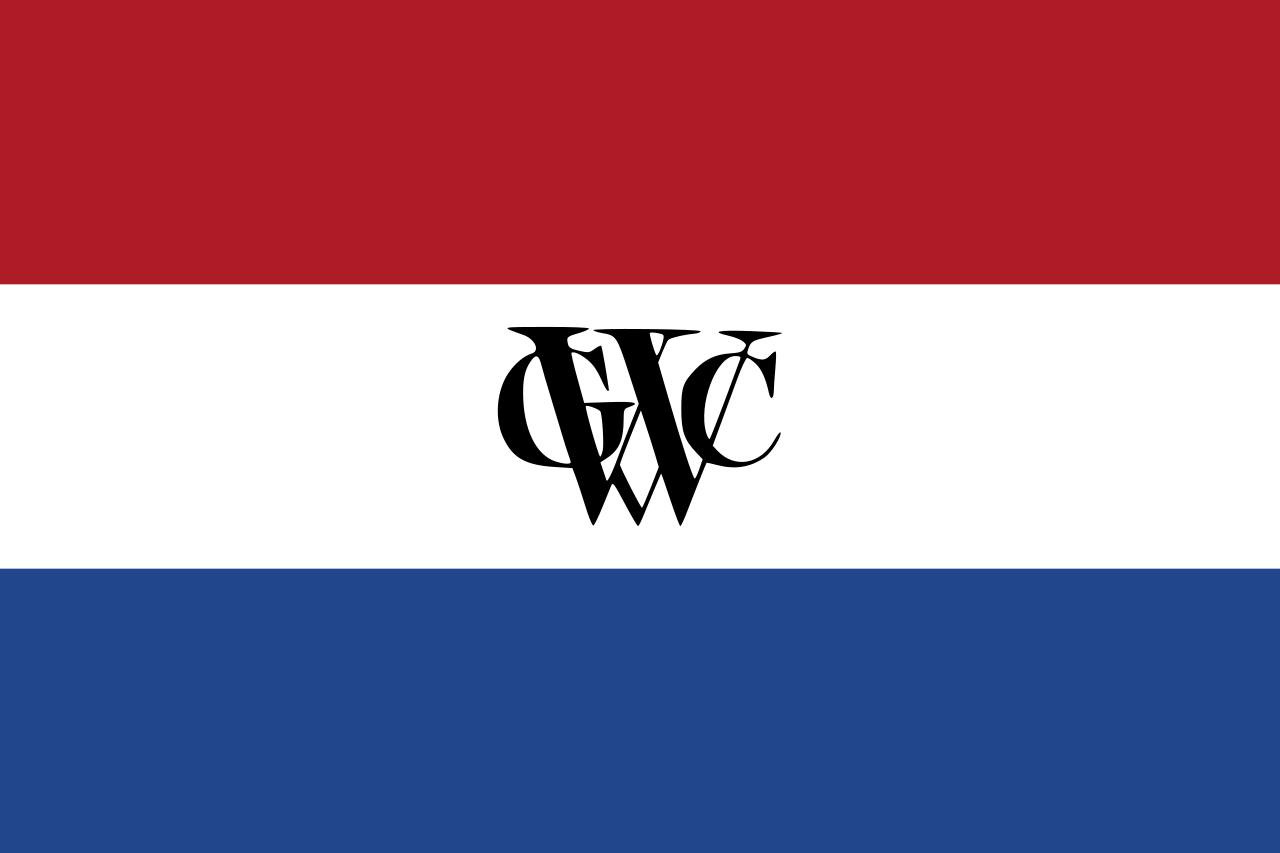 Lokacija Demerere
Država koja je bila 
dio ove kolonije, je 
Gvajana.
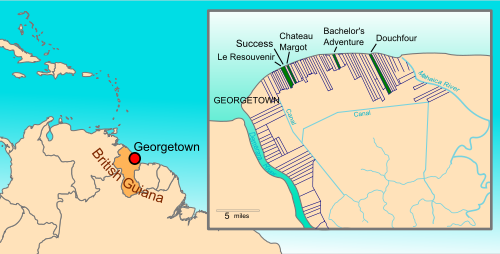 Surinam
(Suriname)
(1667.-1954.)


Zastava
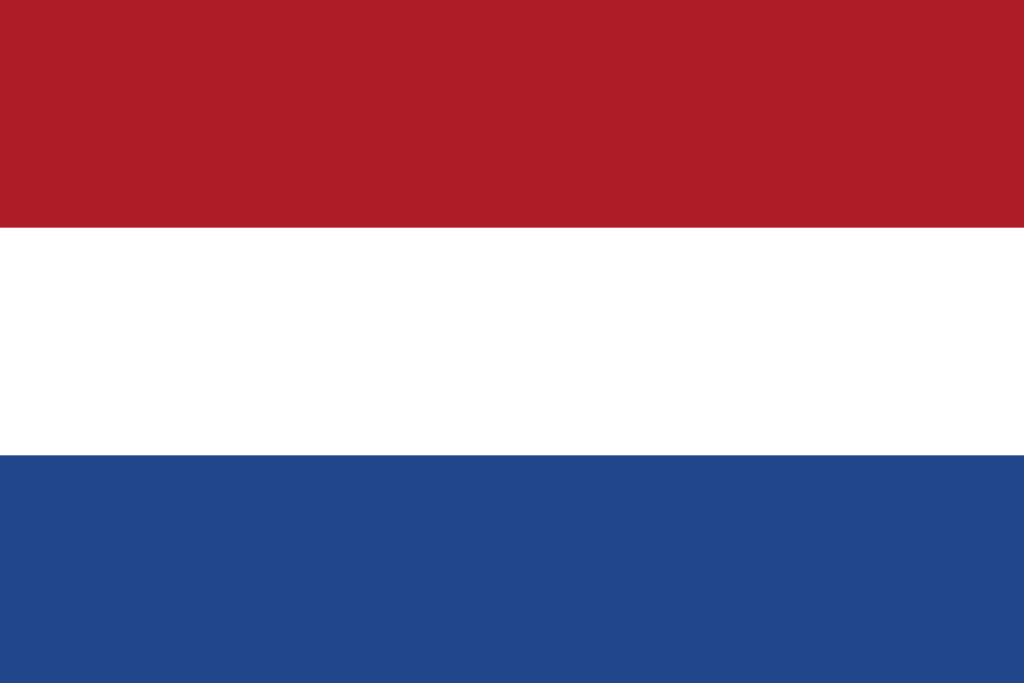 Lokacija Surinama
Današnja država koja je
bila dio ove kolonije, je 
Surinam.
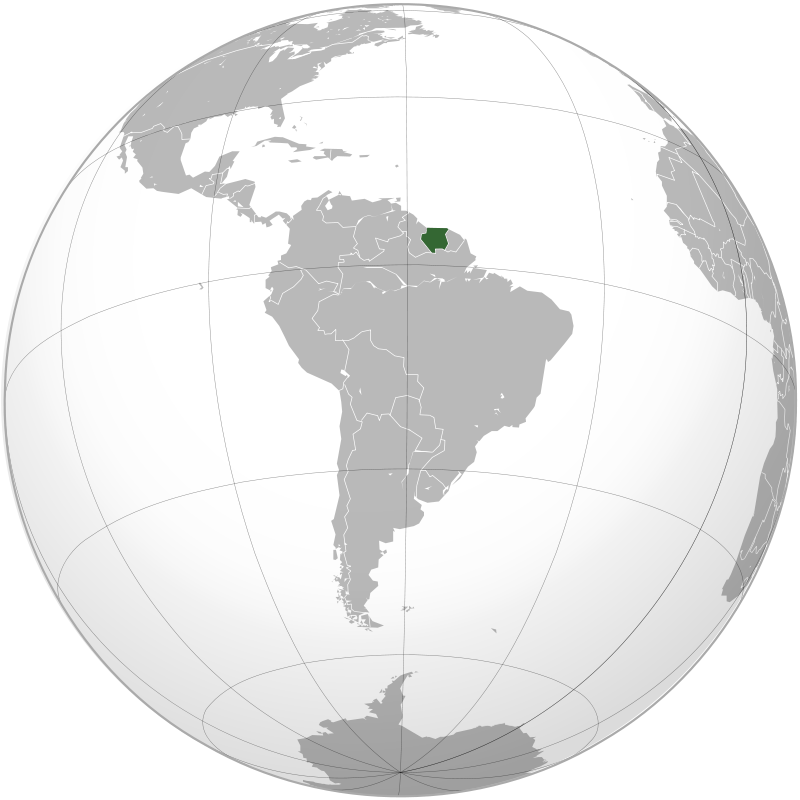 Essequebo
(1616.-1815.)


Zastava
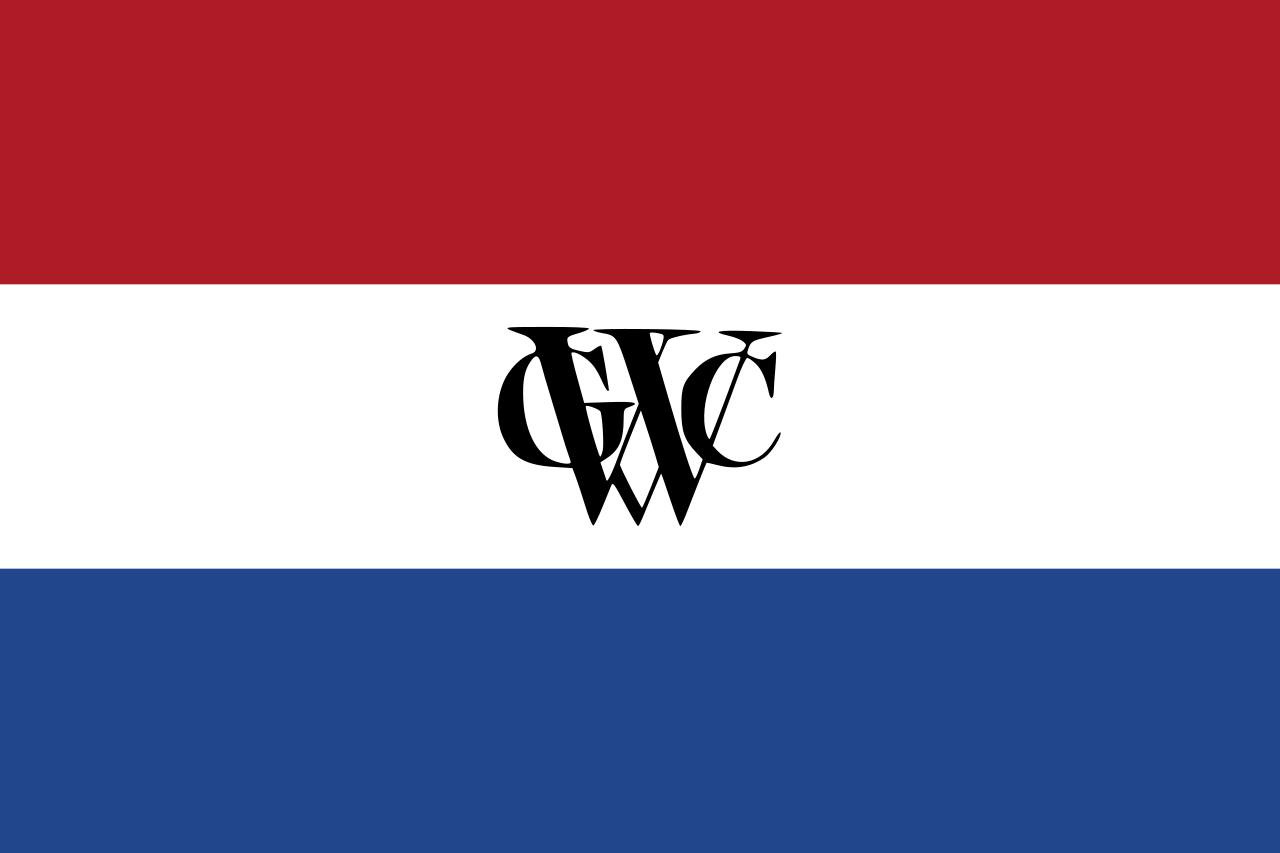 Lokacija Essequeboa
Današnja država koja je bila
dio ove kolonije, je Gvajana.
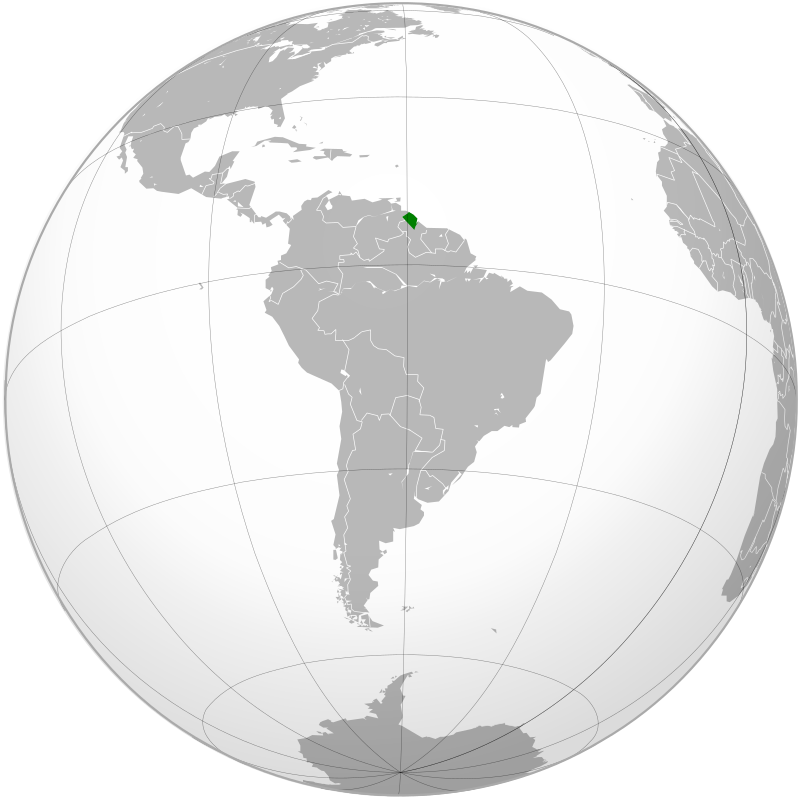 Nizozemski Brazil/Nova Holandija
(Nederlands-Brazilië/Nieuw-Holland)
(1630.-1654.)


Zastava
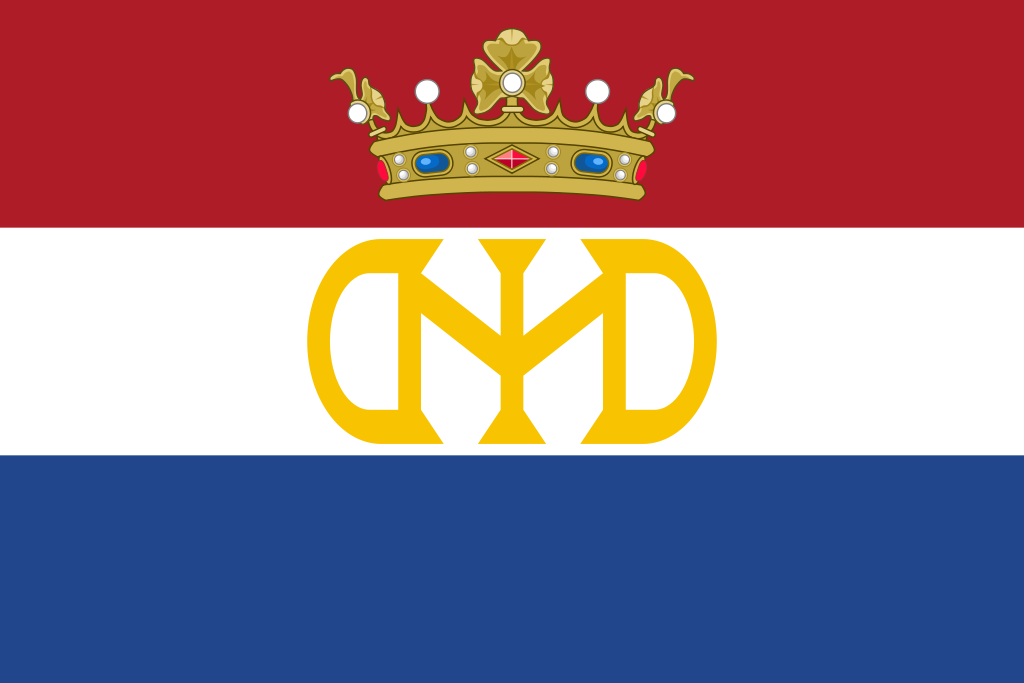 Lokacija Nizozemskog Brazila
Današnja država koja je bila dio ove kolonije, 
je Brazil.
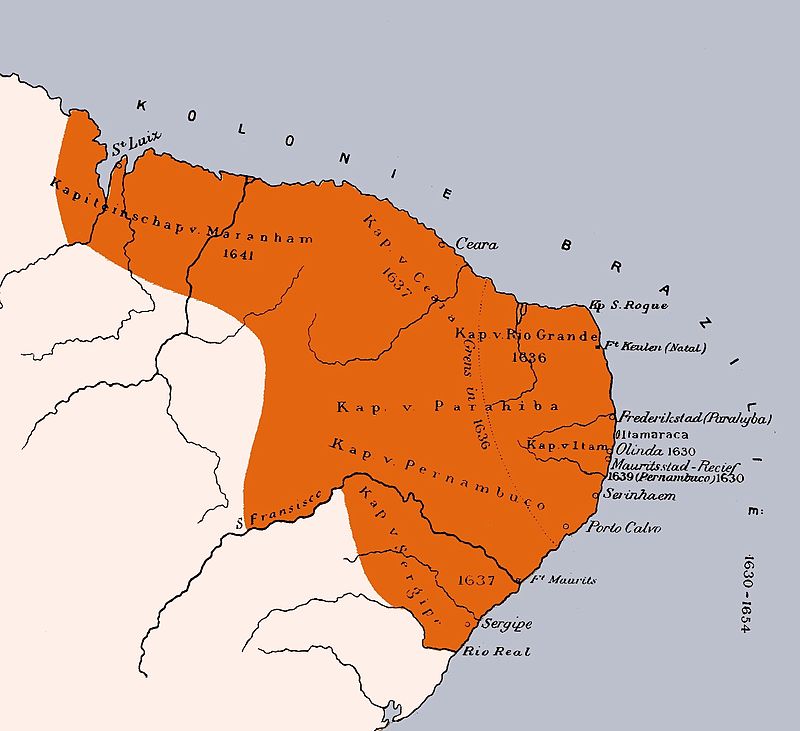 Arguin
(1633.-1678.)


Zastava
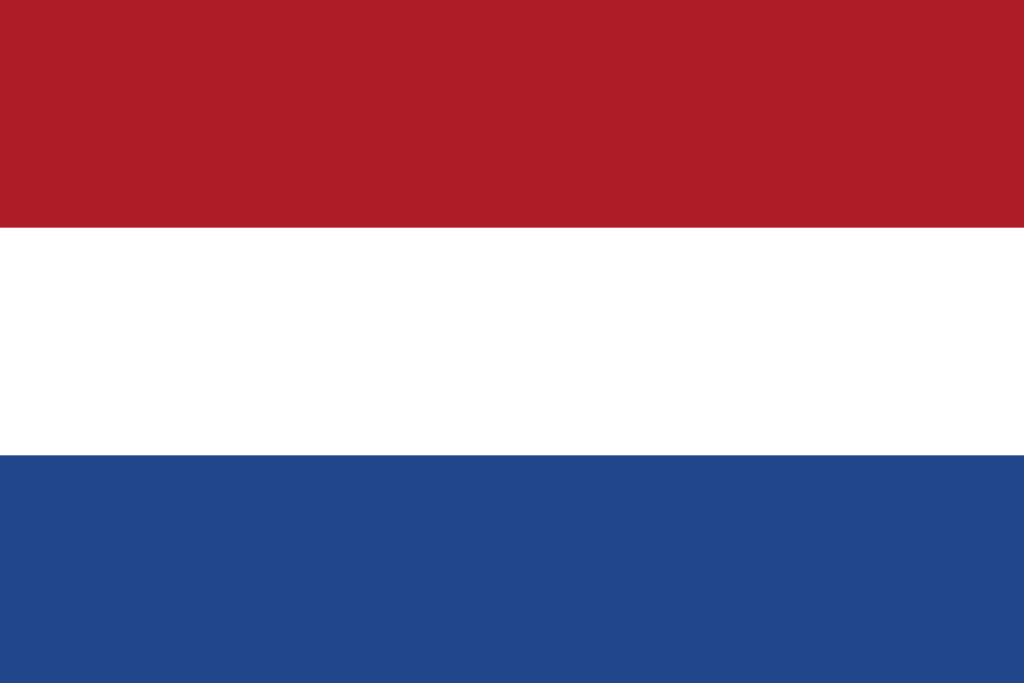 Lokacija Arguina
Današnja država koja je bila dio ove kolonije, 
je Mauritanija.
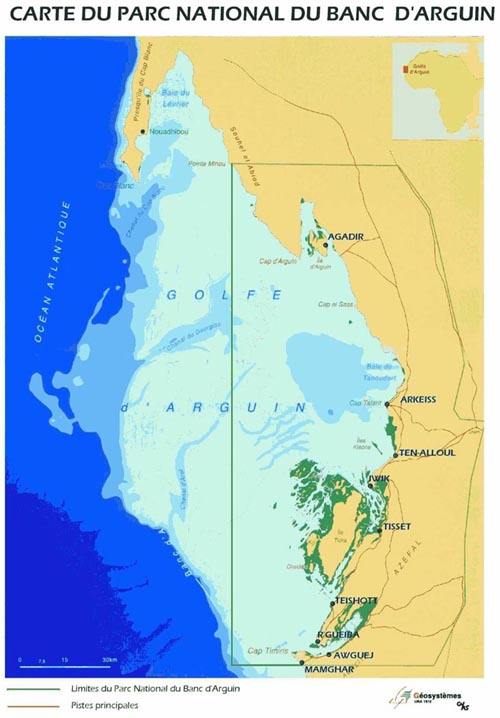 Nizozemska kolonija Cape
(1652.-1806.)


Zastava
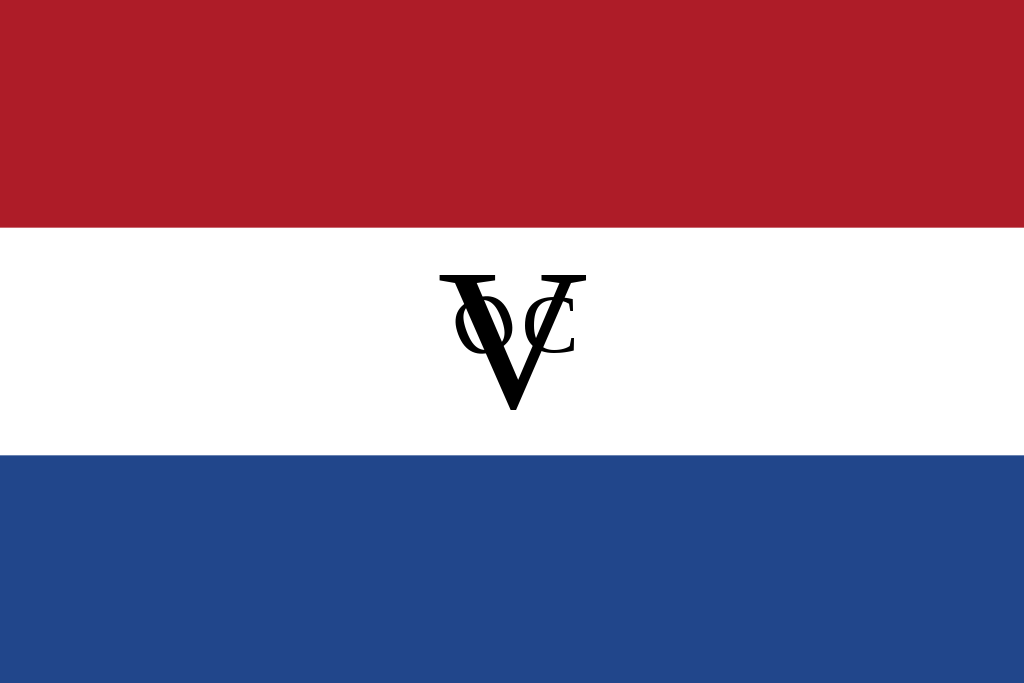 Lokacija nizozemske kolonije Cape
Današnja država koja je bila dio ove kolonije, je Južna Afrika.
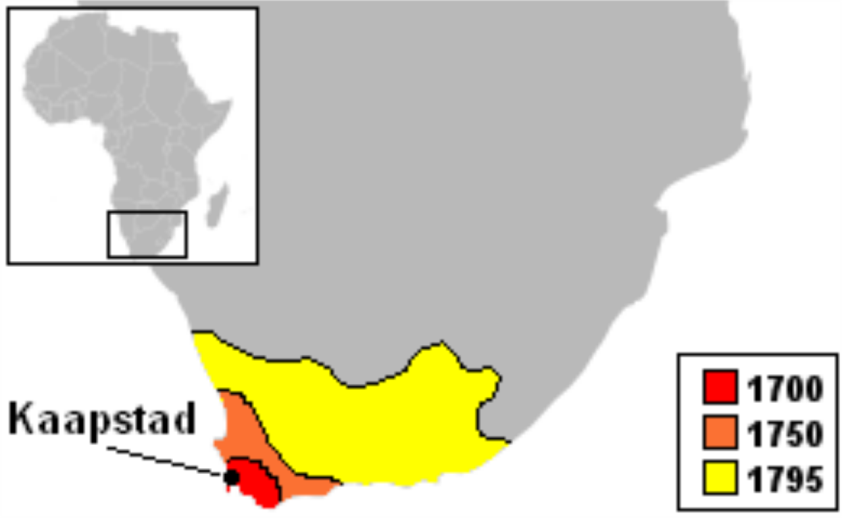 Nizozemski posjedi na obali Gvineje
(Nederlandse Bezittingen ter Kuste van Guinea)
(1598.-1872.)

Zastava
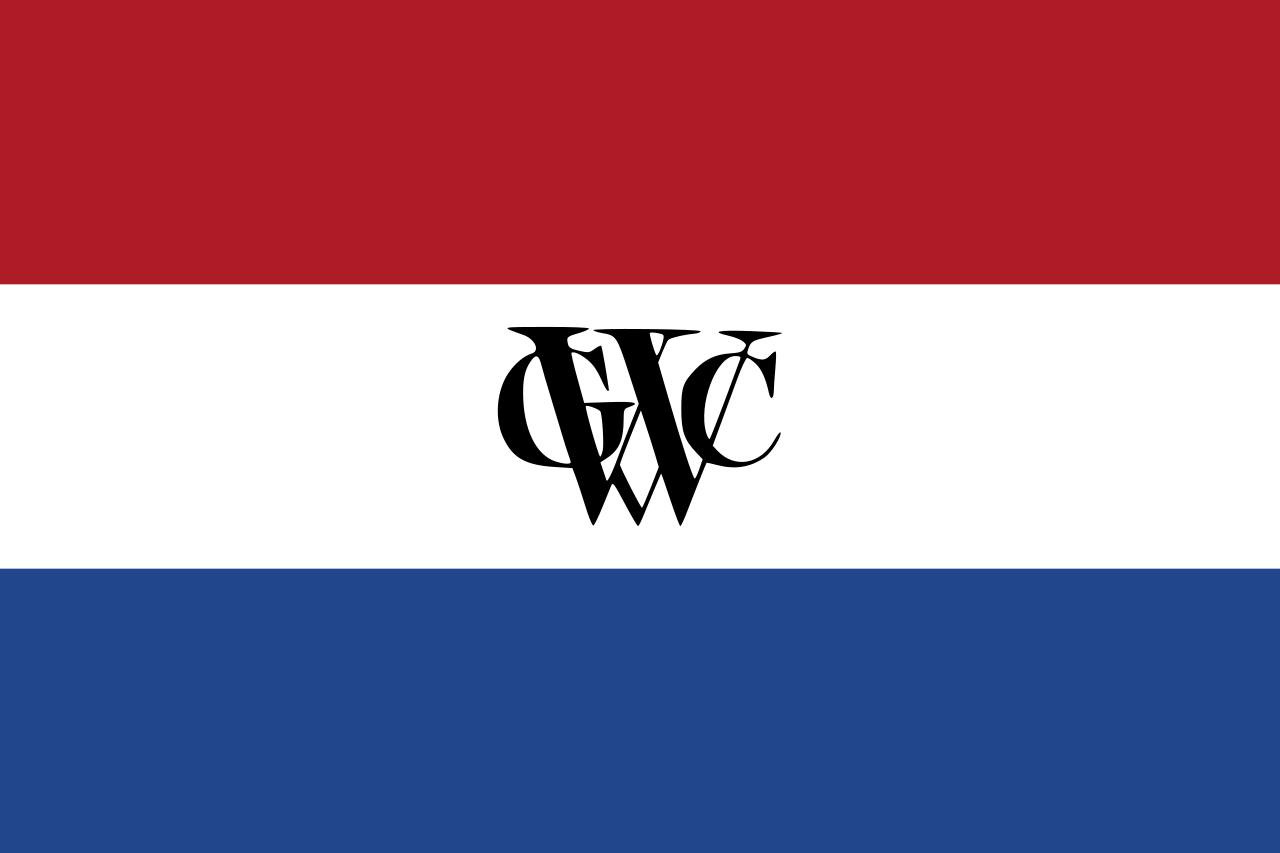 Lokacija Nizozemske Gvineje
Današnja država koja
je bila dio ove kolonije,
je Gana.
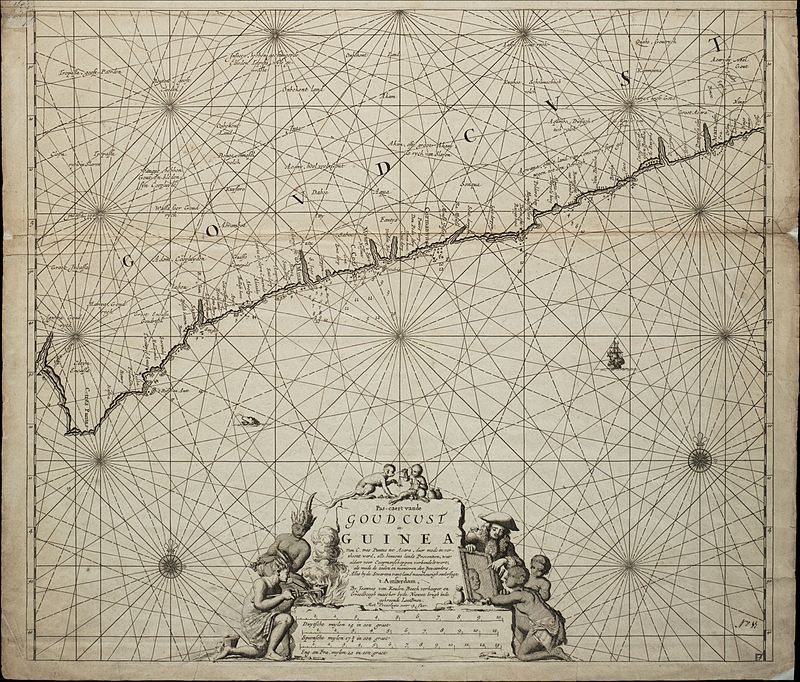 Loango-Angola
(1641.-1648.)


Zastava
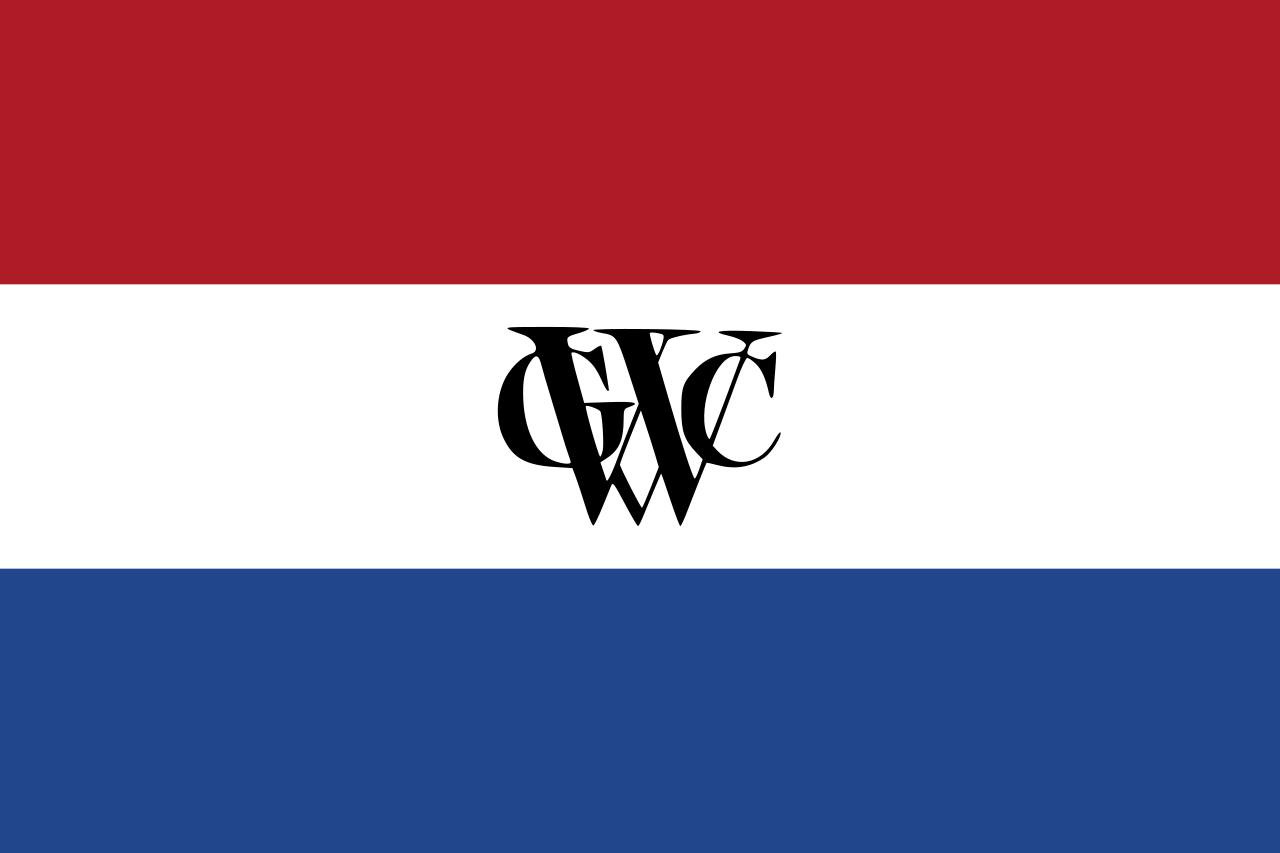 Lokacija Loango-Angole
Današnje države koje su bile
dio ove kolonije, su Angola i 
Republika Kongo.
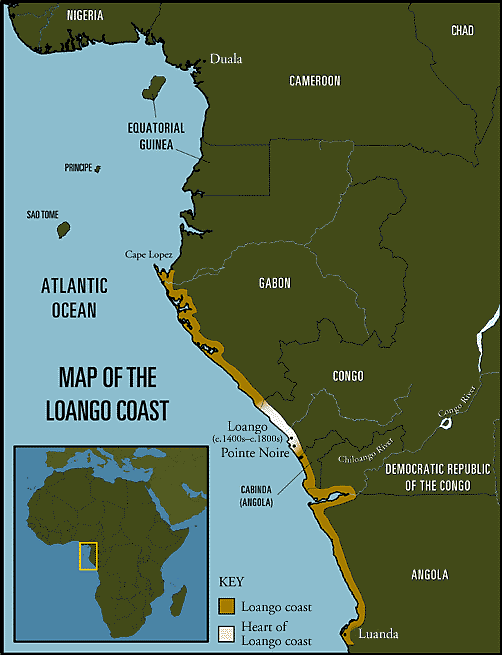 Goeree
(1588.-1664.)

Zastava
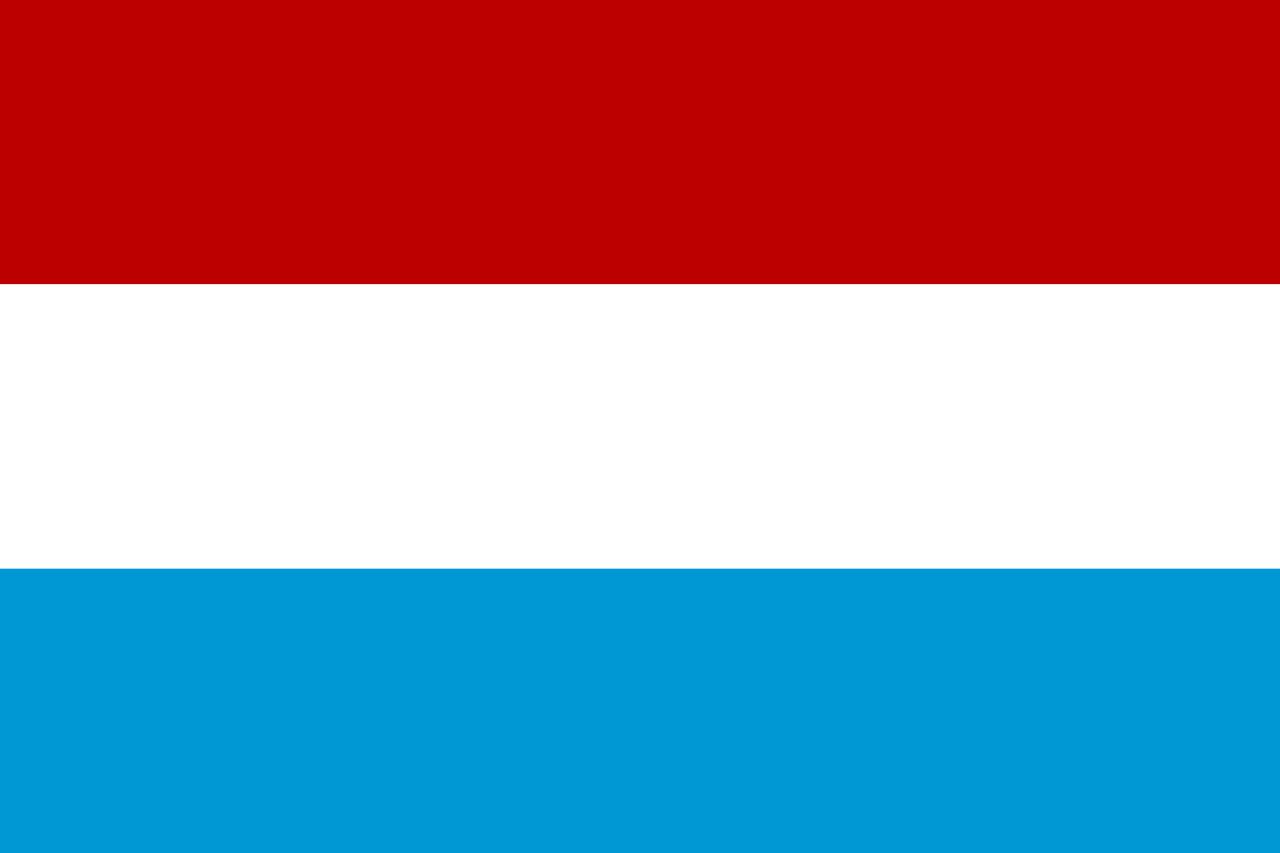 Lokacija Goeree
Današnja država koja je bila dio ove kolonije, je Senegal.
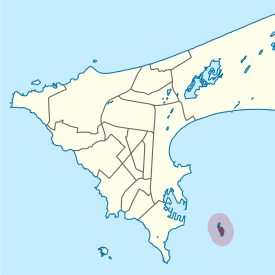 Sao Tome
(1599.), (1641.-1642.)



Zastava
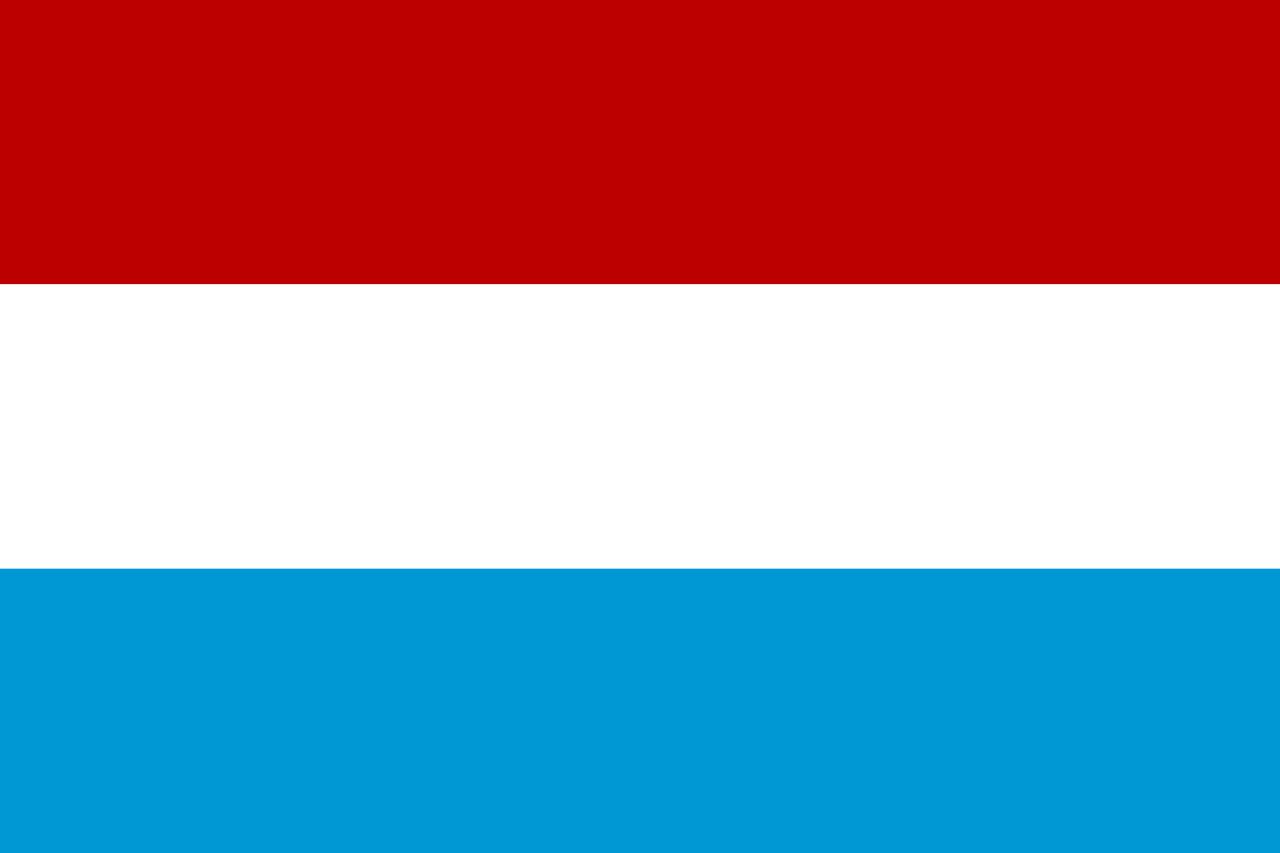 Lokacija Sao Tome-a
Današnja država koja
je bila dio ove kolonije, je 
Država Sveti Toma i Princip.
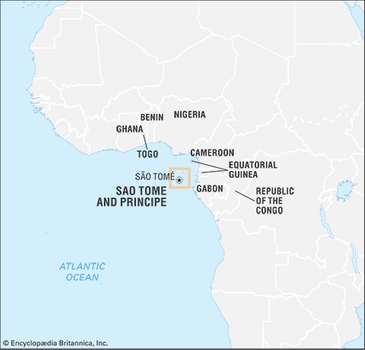 Nizozemski Bengal
(Bengalen)
(1627.-1825.)


Zastava
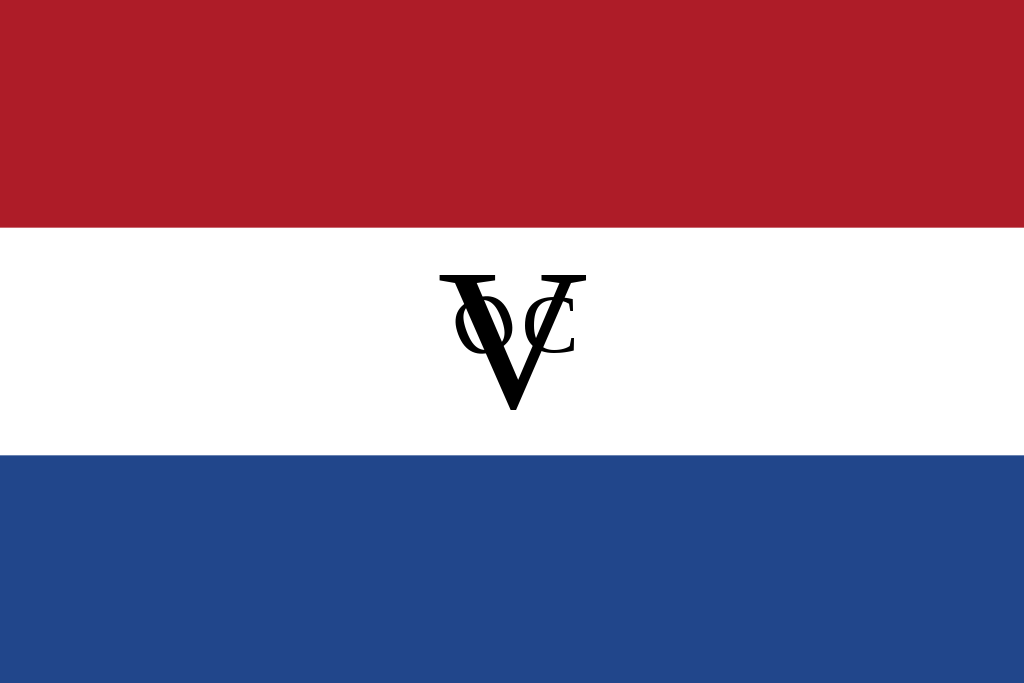 Lokacija Nizozemskog Bengala
Današnje države koje su bile
dio ove kolonije, su Bangladeš
i Indija.
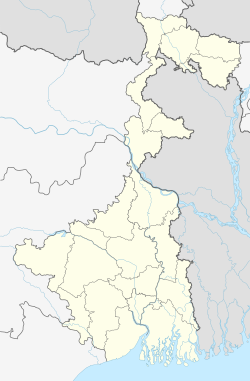 Nizozemski Cejlon
(Nederlands-Ceylon)
(1640.-1796.)


Zastava
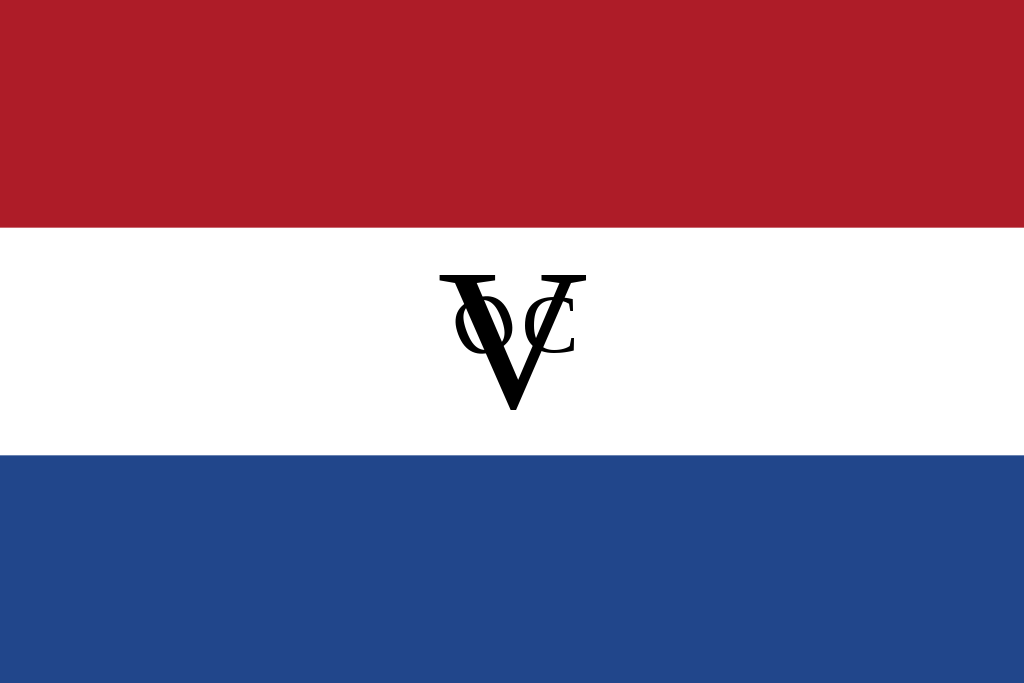 Lokacija Nizozemskog Cejlona
Današnja država koja je bila dio ove kolonije, je Šri Lanka.
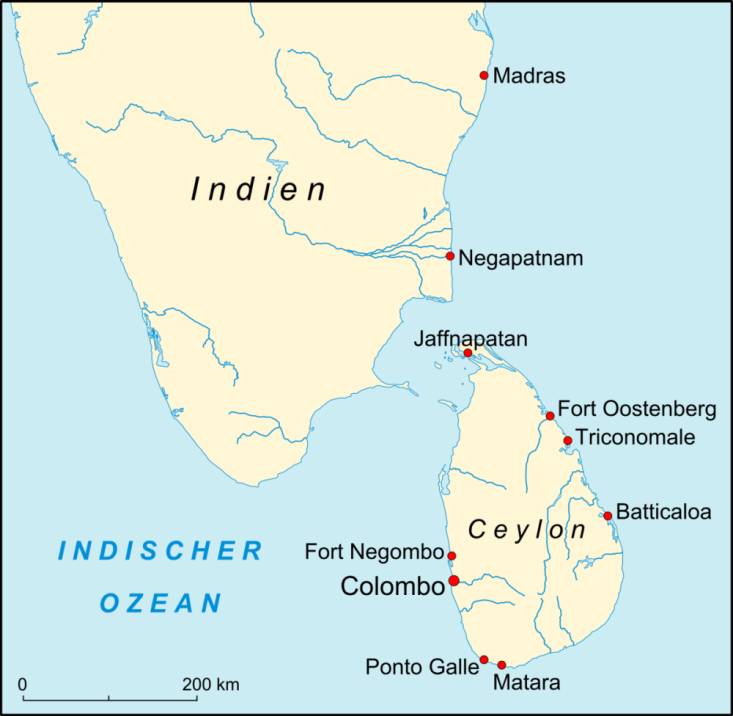 Nizozemski Surrate
(Surrate)
(1616.-1825.)

Zastava
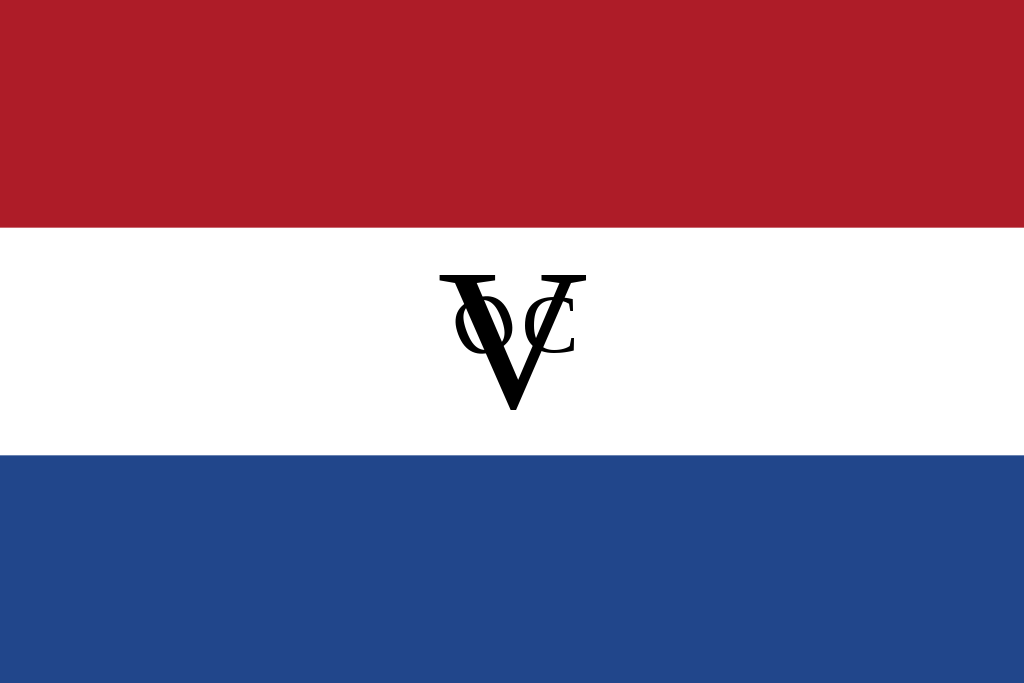 Lokacija Surrata
Današnja država koja je
bila dio ove kolonije, je Indija.
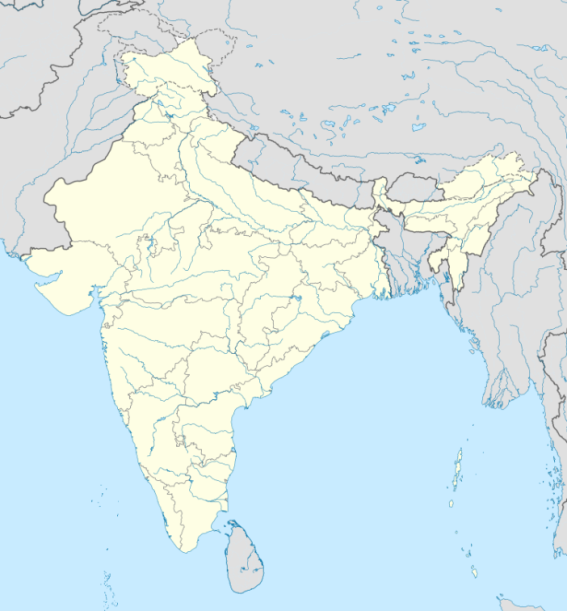 Nizozemska Istočna Indija
(Nederlandsch-Indië)
(Hindia-Belanda)
(1816.-1949.)

Zastava
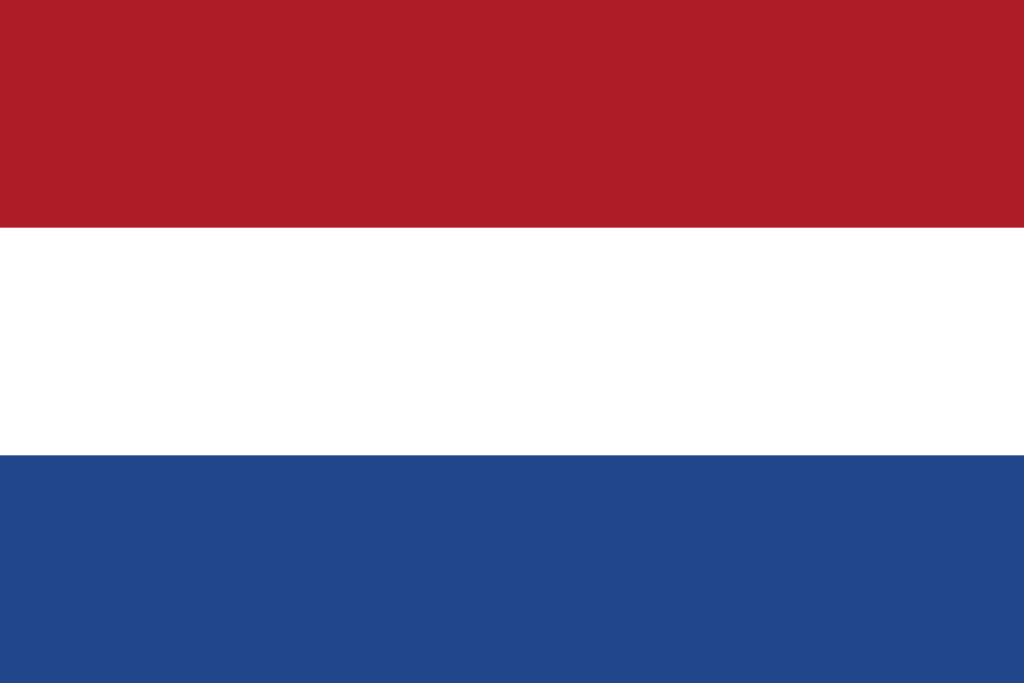 Lokacija Nizozemske Istočne Indije
Današnja država koja je bila dio ove kolonije, je Indonezija.
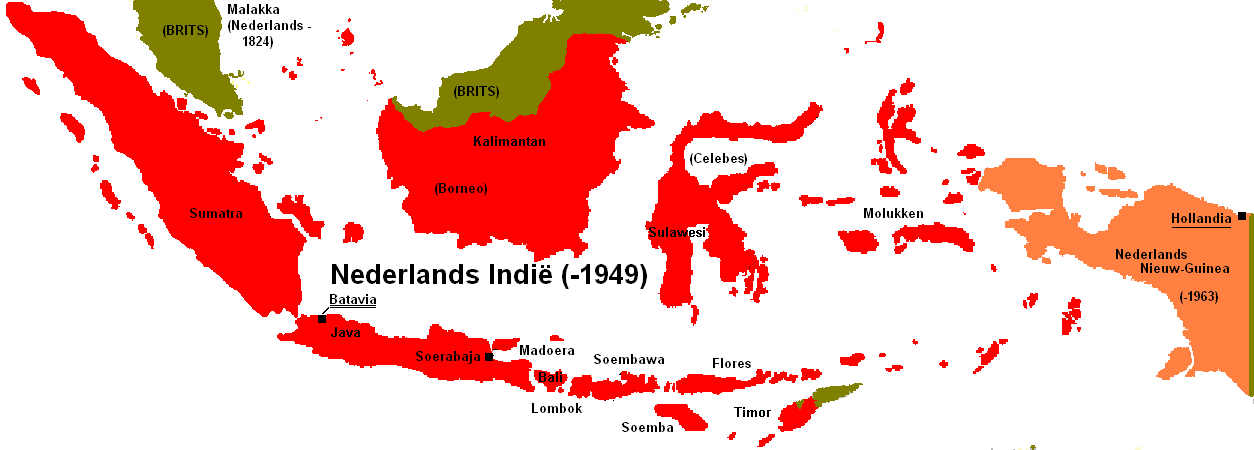 Nizozemski grad i tvrđava Malacca
(De Stad en Kasteel Malacca)
(Melaka Belanda)
(1641.-1795.), (1818.-1825.)

Zastava
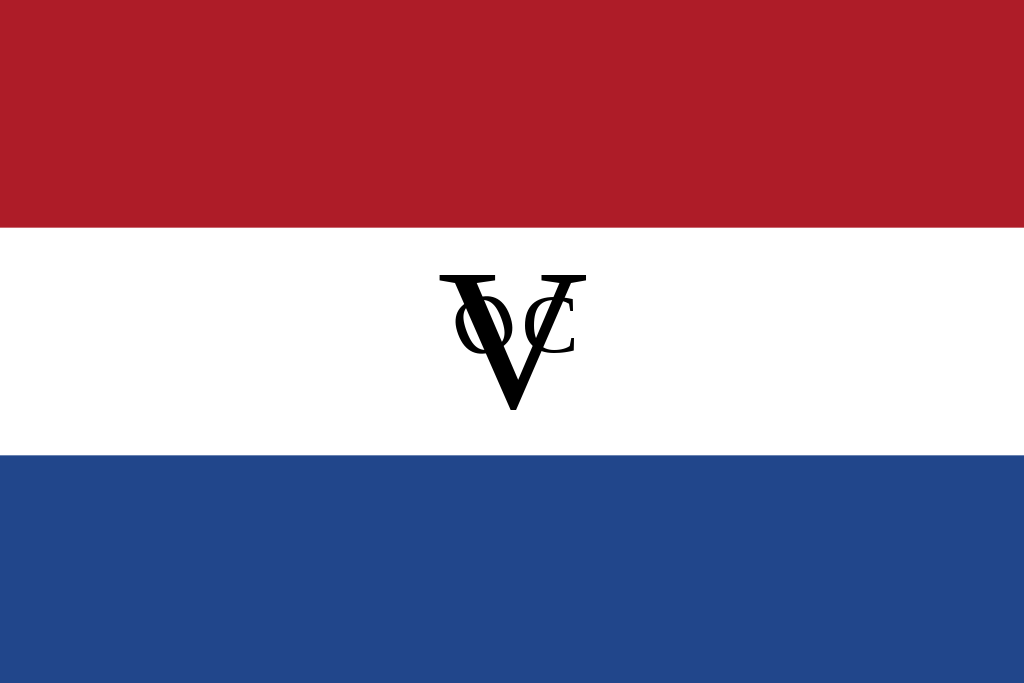 Lokacija Malacce
Današnja država koja je bila dio ove kolonije, je Malezija.
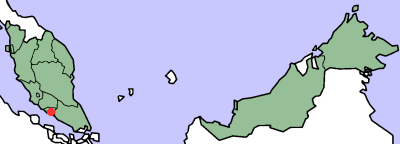 Vlada Formose
(Gouvernement Formosa)
(荷蘭福爾摩沙)
(1624.-1662)

Zastava
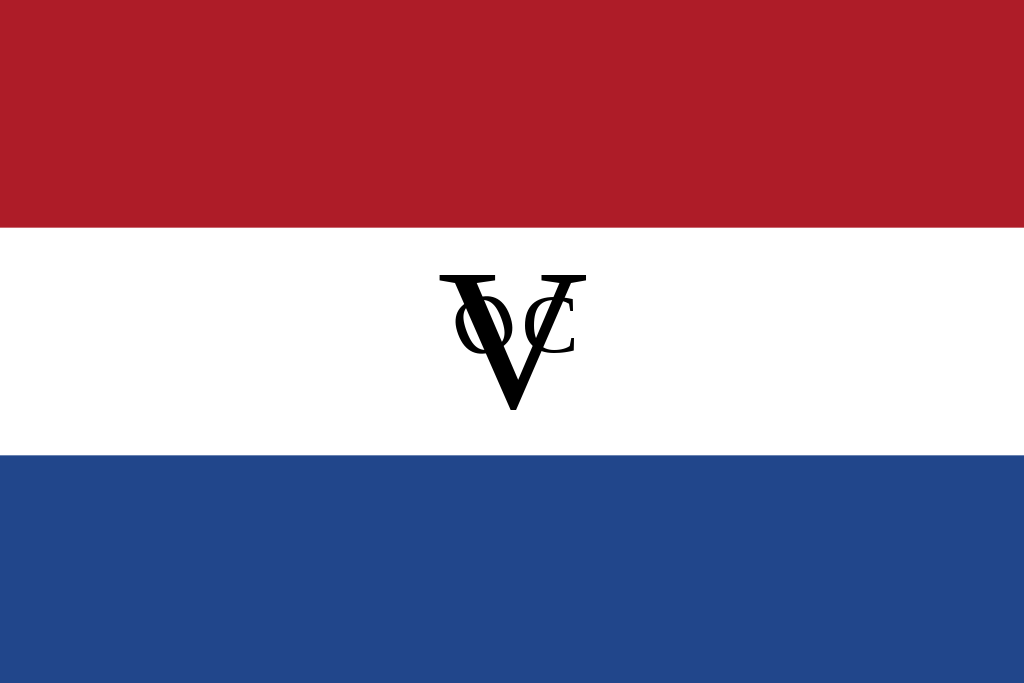 Lokacija Formose
Današnja država koja je bila 
dio ove kolonije, 
je Republika Kina (Tajvan).
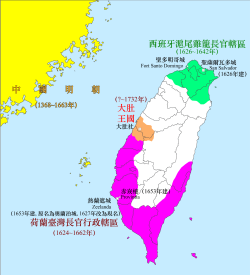 Curaçao i ovisnosti 
(Curaçao en onderhorigheden)
(Kòrsou i las dependenshas)
(1815.-1954.)

Zastava
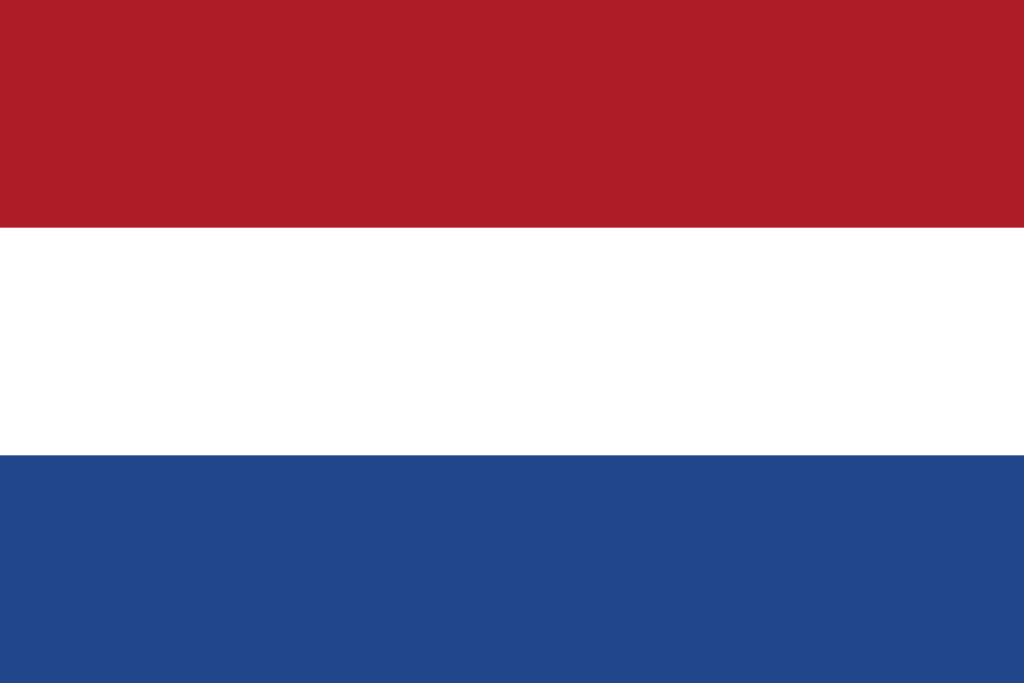 Lokacija Curaçaoa
Današnji teritorij koji je bio dio ove kolonije, su Nizozemski Antili.
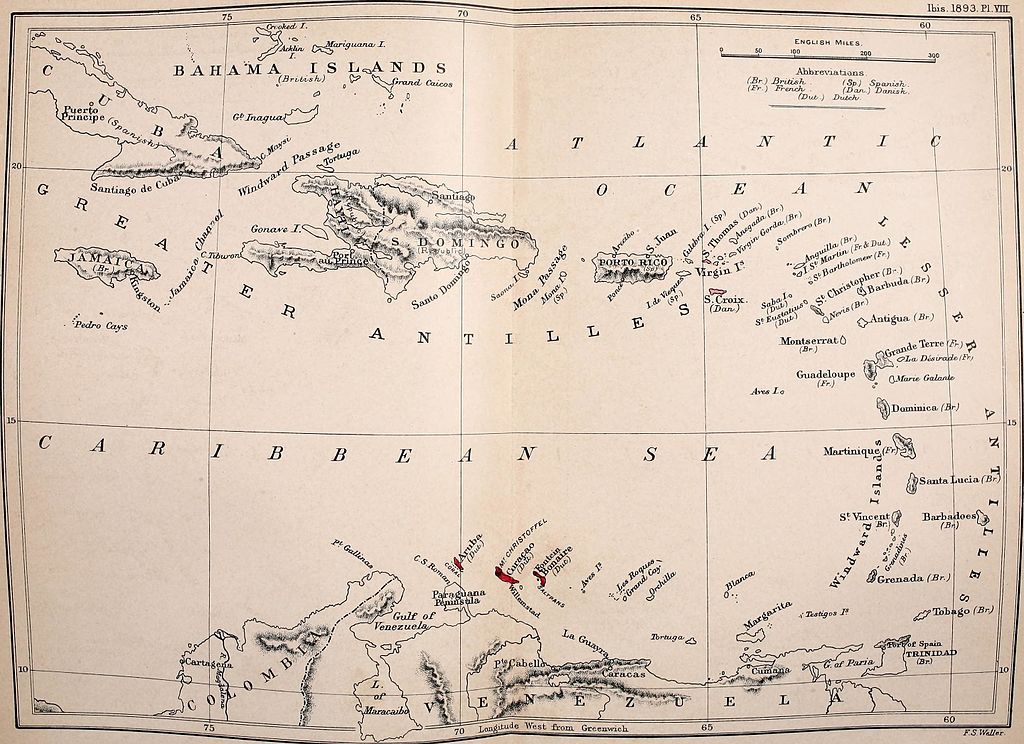 Korištena literatura

Wikipedia (slike, godine nastanka i raspada kolonija)